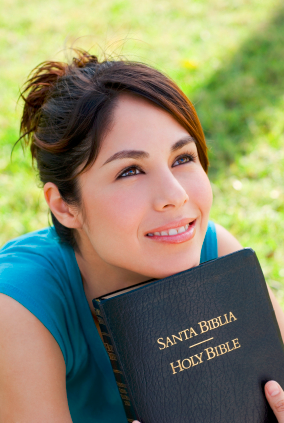 Conducta de las señoritas
cristiana en la iglesia y la sociedad
¿Qué esperas de mi, Señor?
Kinohy de González
¿Qué es la conducta?
«Aún el muchacho es conocido por sus hechos, si su conducta fuere limpia y recta» - Proverbios 20:11
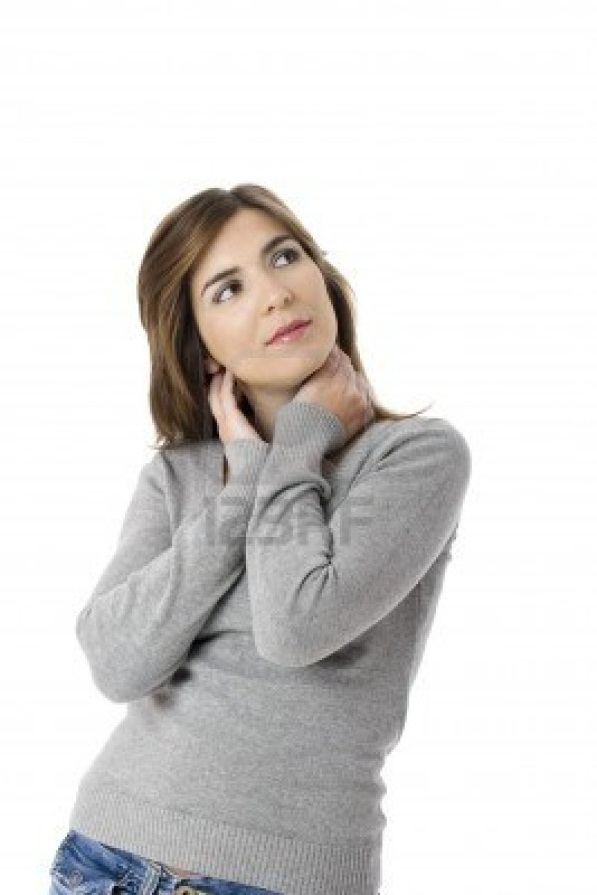 … Es lo que te da prestigio, fama, renombre, notoriedad, popularidad.

… ó bien te puede dar desprestigio, descrédito.
… Es todo lo que haces.
… Es todo lo que dices.
… Es todo lo que piensas.
… Es todo lo que sientes.
¿Qué es la conducta?
“Nuestro carácter es el resultado de nuestra conducta” – Aristóteles (384 AC-322 AC)
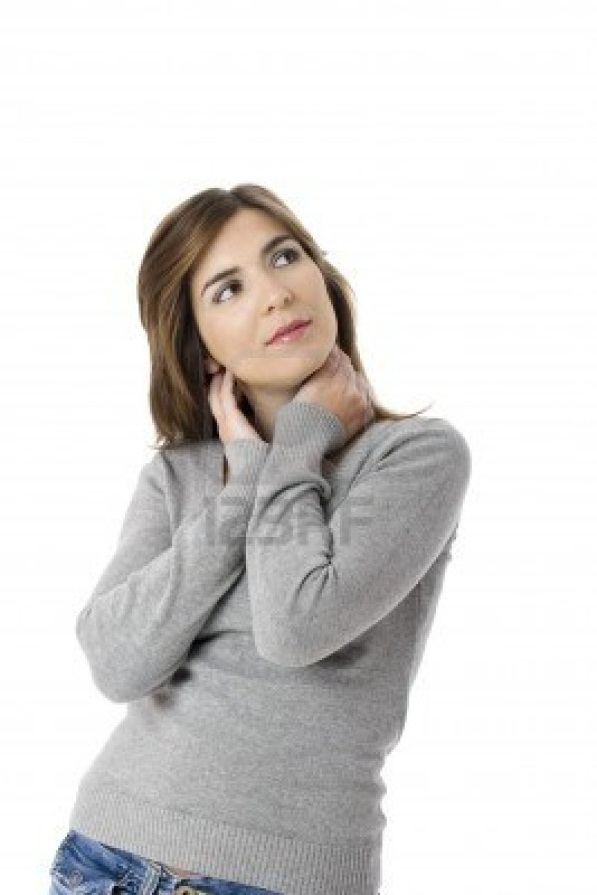 ¿Qué persigue una buena conducta?

PUREZA Y RECTITUD
¡Eres la hija de un Rey!
¿Qué demanda Dios de nuestra conducta?
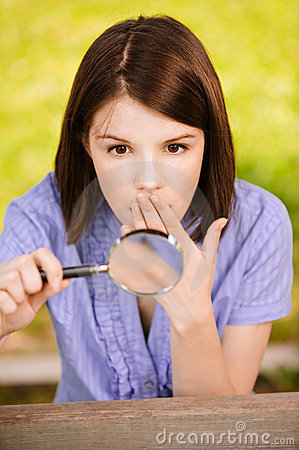 Que vigiles tu conducta: Me dije a mí mismo: «Mientras esté ante gente malvada vigilaré mi conducta, me abstendré de pecar con la lengua, me pondré una mordaza en la boca.» - Salmos 39:1 NVI. 
«Cada cual examine su propia conducta; y si tiene algo de qué presumir, que no se compare con nadie. » - Gálatas 6:4 NVI
¿Qué demanda Dios de nuestra conducta?
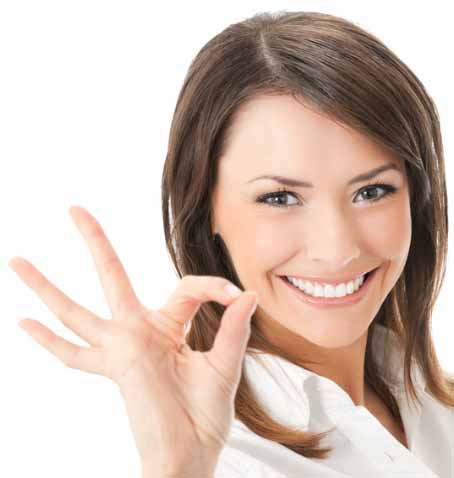 Que dejes una marca: «Que nadie te menosprecie por ser joven. Al contrario, que los creyentes vean en ti un ejemplo a seguir en la manera de hablar, en la conducta, y en amor, fe y pureza. .» - 1 Timoteo 4:12 - NVI.
¿Qué marcas estás dejando en tu iglesia y en  esta sociedad?
¿Qué demanda Dios de nuestra conducta?
Que la cuides al máximo: «Ten cuidado de tu conducta  y de tu enseñanza. Persevera en todo ello, porque así te salvarás a ti mismo y a los que te escuchen..» - I Timoteo 4.16  NVI.
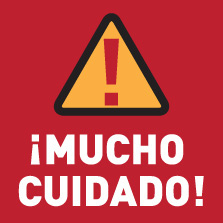 … Ten cuidado con tu rebeldía, no rompas las reglas, ponte límites!!!
¿Qué demanda Dios de nuestra conducta?
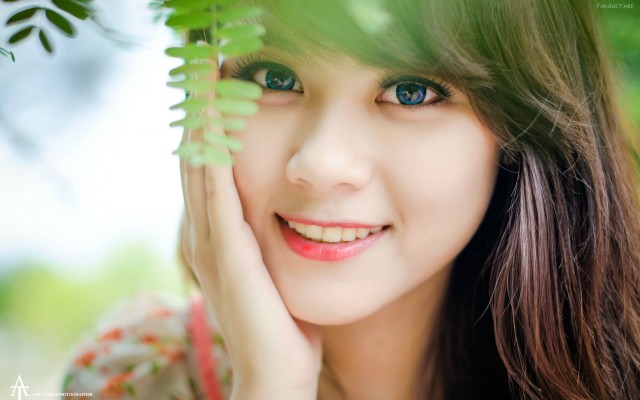 Que ilumines el mundo: «De la misma manera, la conducta de ustedes debe ser como una luz que ilumine y muestre cómo se obedece a Dios. Hagan buenas acciones. Así los demás las verán y alabarán a Dios, el Padre de ustedes que está en el cielo.» - Mateo 5:16 TLA
«[…]  en este mundo lleno de gente malvada y pecadora, ustedes, como hijos de Dios, deben alejarse de la maldad y brillar por su buen comportamiento» - Filipenses 2:15
¿Qué demanda Dios de nuestra conducta?
Que no te amoldes sino transfórmate
«No se amolden al mundo actual, sino sean transformados mediante la renovación de su mente. Así podrán comprobar cuál es la voluntad de Dios, buena, agradable y perfecta» - Romanos 12:2
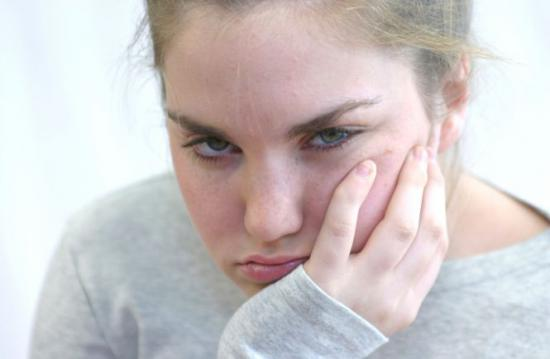 « Como hijos obedientes, no se amolden a los malos deseos que tenían antes, cuando vivían en la ignorancia»
 – 1 Pedro 1:14 NVI
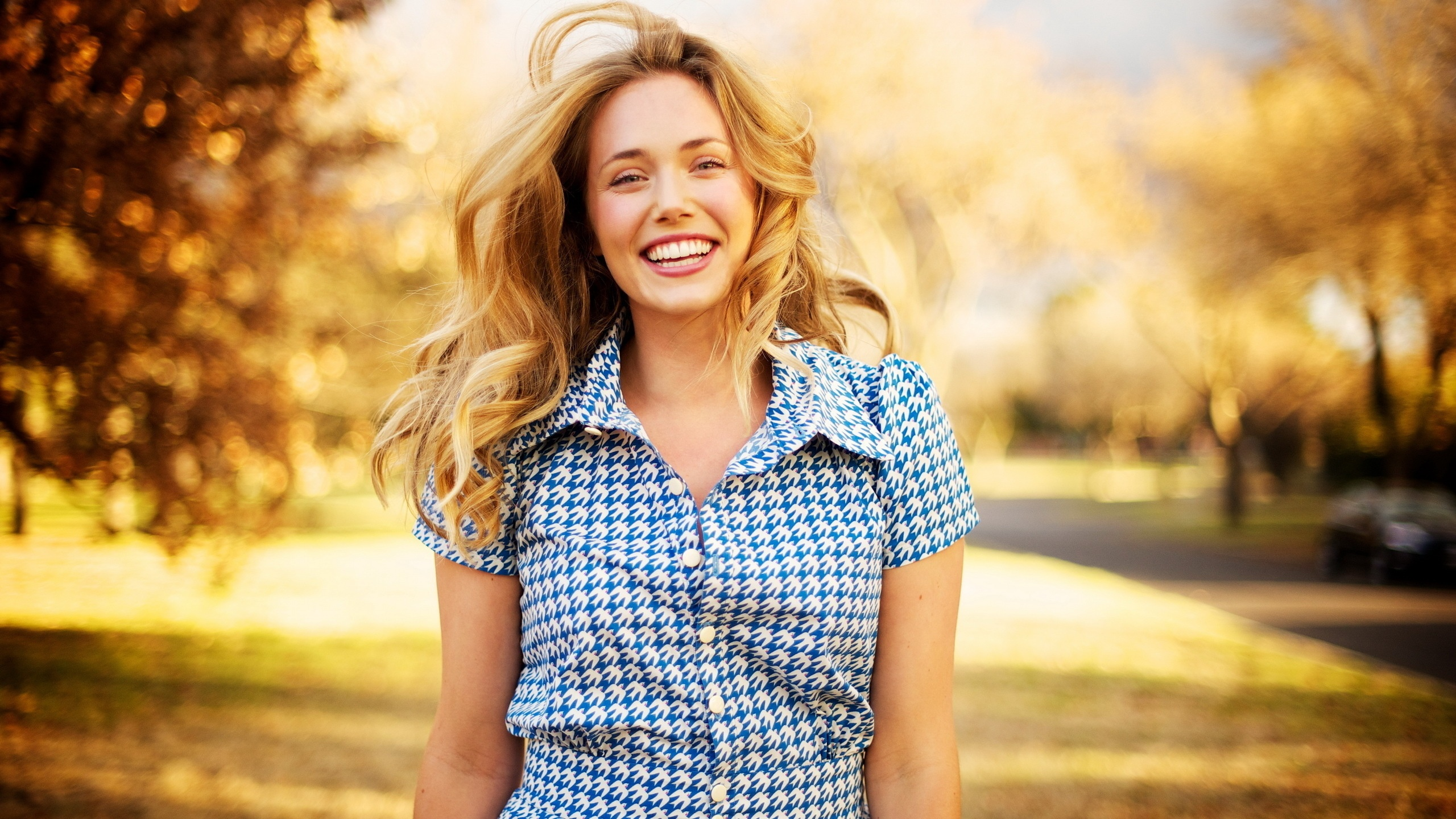 Modales y conducta de la hija 
del 
Rey
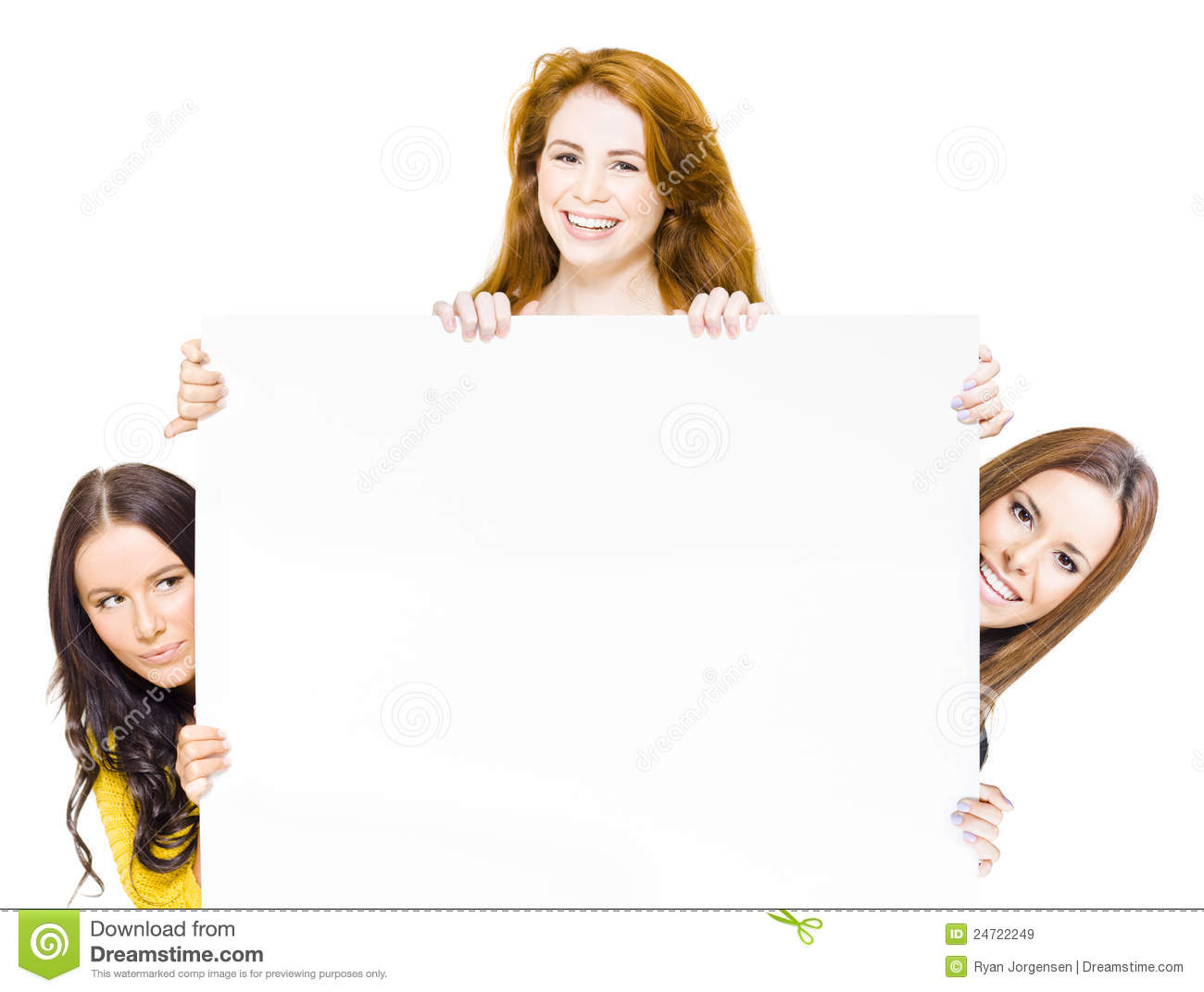 El lenguaje corporal…
Cuidar el lenguaje facial (mira a los ojos)
Postura correcta al  estar de pie / sentada
¡Tus brazos también hablan!
El saludo: apretón de manos, abrazos, besos.
El roce corporal--- ¡¡¡ CUIDATE !!!
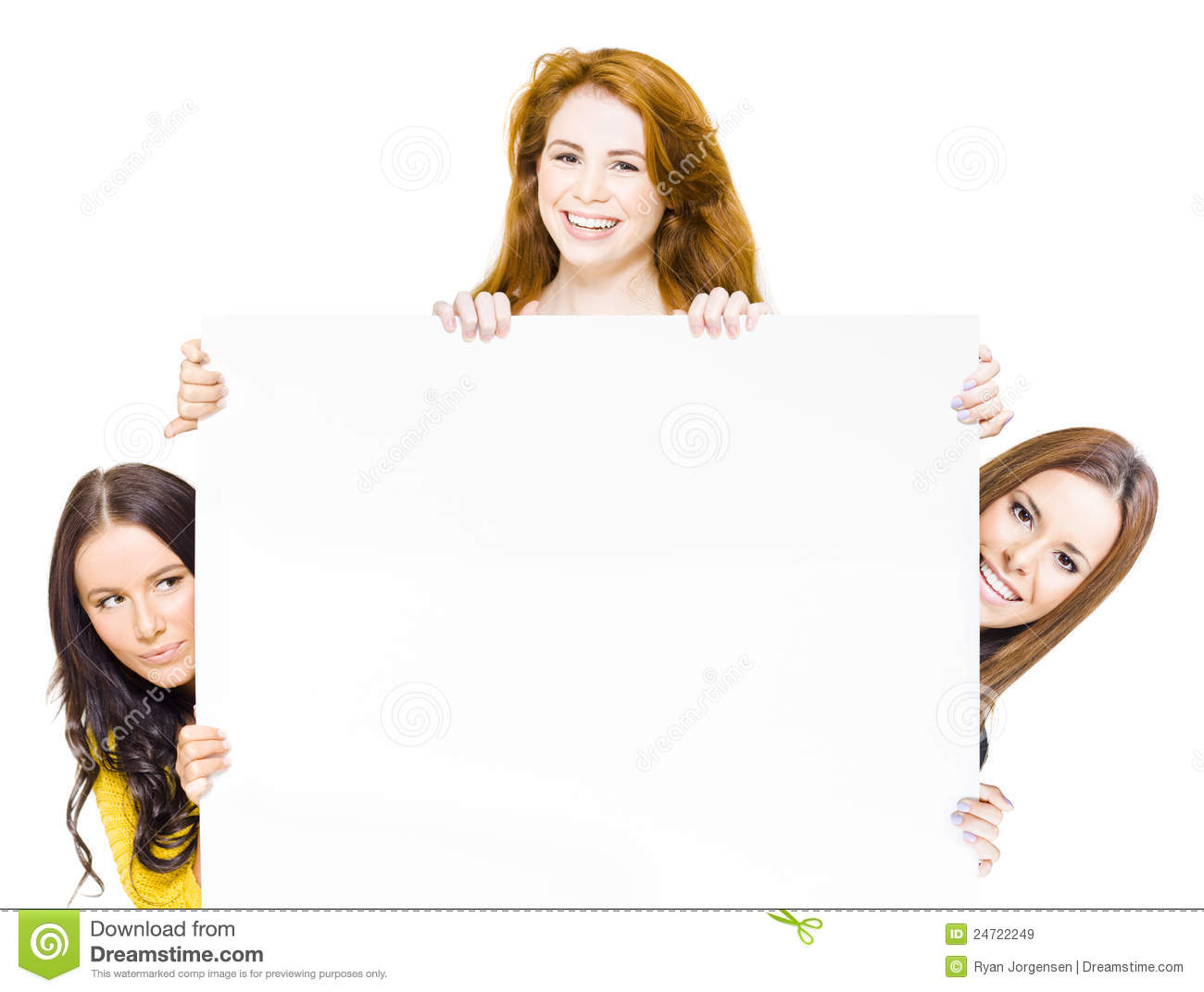 En  la Iglesia….
A la hora de LLEGAR: taconeo, saludos.
Como sentarse: en la banca y plataforma
Evite masticar chiclet y hablar por celular
Practique las normas del buen oyente…
Sea cortés con los hermanos y amigos de la iglesia: salude al salir
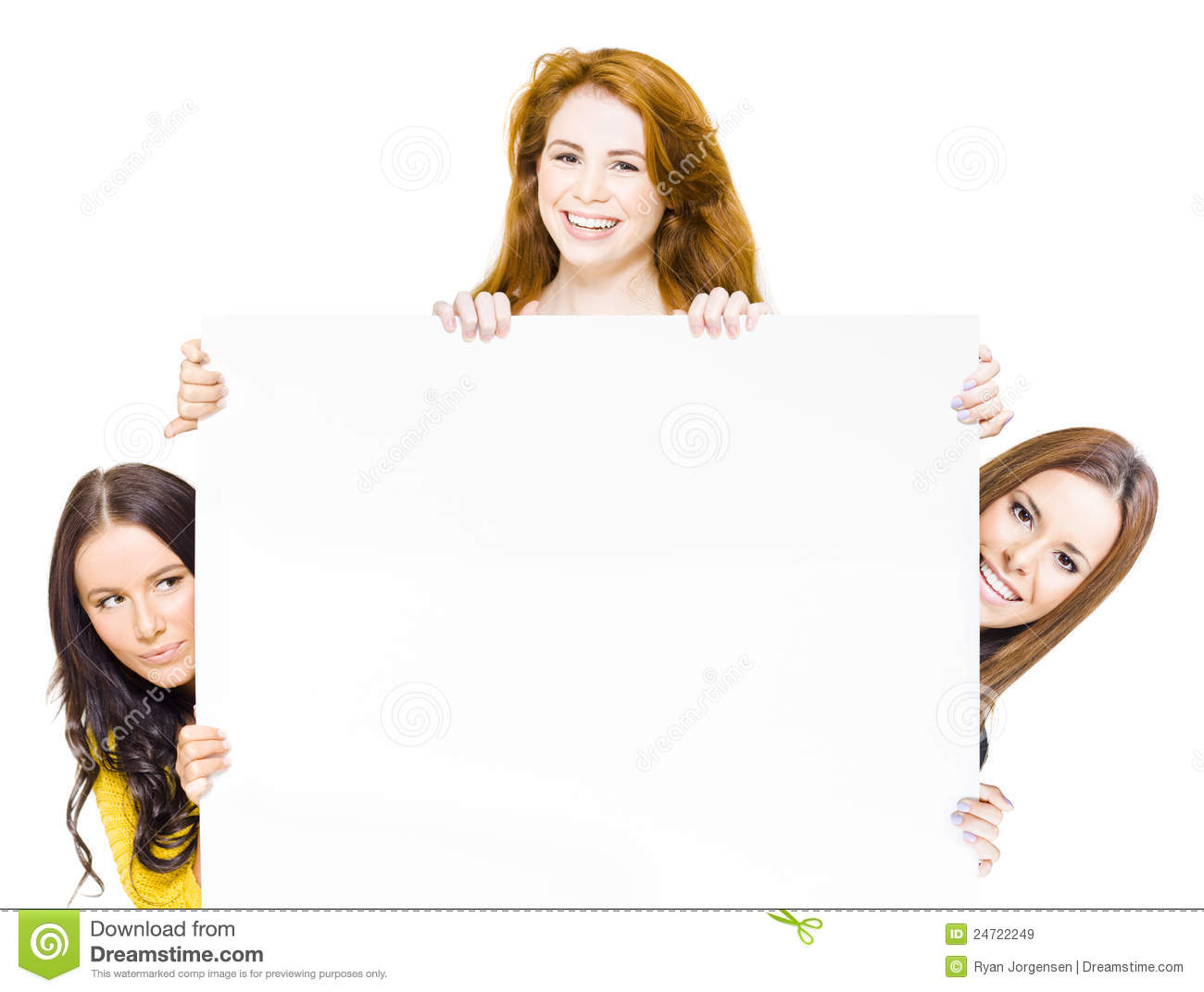 Mi vestido para el Rey…
Nuestro vestido dice también quiénes somos y cómo adoramos. Elijamos correctamente nuestra ropa para sábado y días de culto.
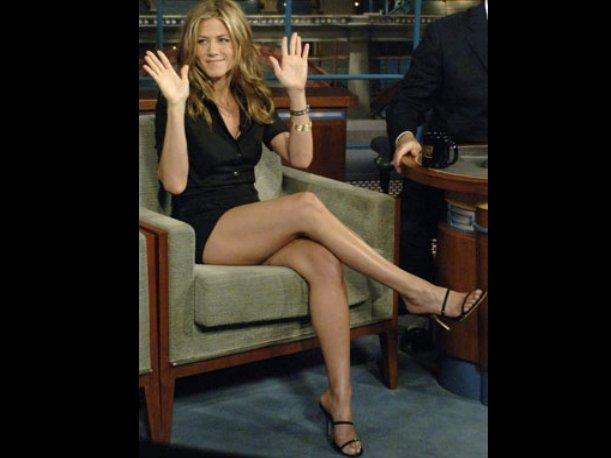 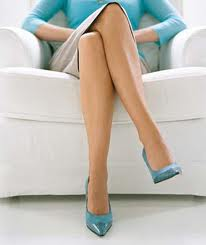 “Dios es santo y sublime; y para el alma humilde y creyente, su santuario terrenal, el lugar donde su pueblo se reúne para adorarlo, es una puerta del cielo. El canto de alabanza, las palabras pronunciadas por los ministros de Cristo, son los elementos que Dios ha destinado a la preparación de un pueblo para la iglesia del cielo, y para el culto superior.
Cuando los adoradores entran en el lugar de la reunión, deben hacerlo con decoro, pasando quedamente a sus asientos... La conversación común, los cuchicheos y las risas no deben permitirse en la casa de culto, ni antes ni después del servicio. Una piedad ardiente y activa debe caracterizar a los adoradores.. Debo tener pensamientos puros y los más santos motivos... Este es el lugar donde Dios se encuentra con su pueblo y lo bendice”...       Cada día con Dios, 24
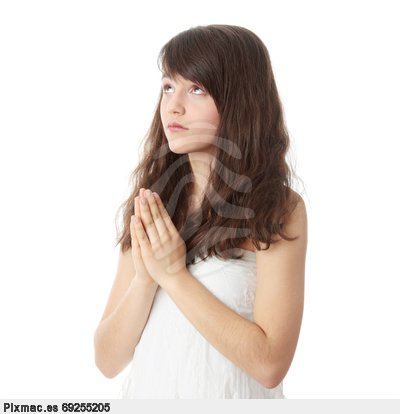 ¿Qué conducta debes fortalecer?
Aquella que ENTRONICE la SANTIDAD Y LA SINCERIDAD
«Para nosotros, el motivo de satisfacción es el testimonio de nuestra conciencia: Nos hemos comportado en el mundo, y especialmente entre ustedes, con la santidad y sinceridad que vienen de Dios. Nuestra conducta no se ha ajustado a la sabiduría humana sino a la gracia de Dios. »
 - 2 Corintios 1.12
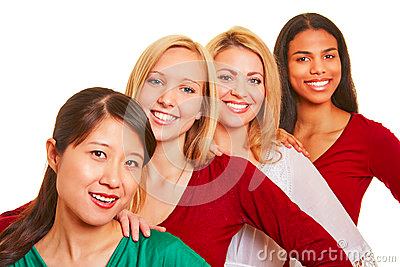 ¿Qué conducta debes fortalecer?
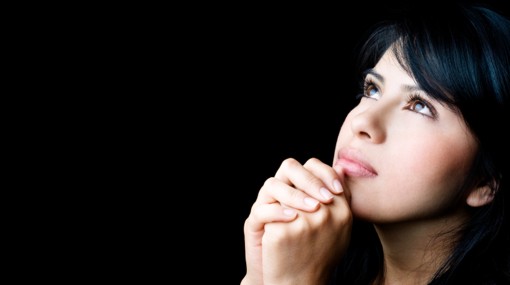 Aquella que ENFATICE LA HUMILDAD
«¿Quién es sabio y entendido entre ustedes? Que lo demuestre con su buena conducta, mediante obras hechas con la humildad que le da su sabiduría.»
Santiago 3:13
Pídele a Dios que te enseñe a comportarte bien…
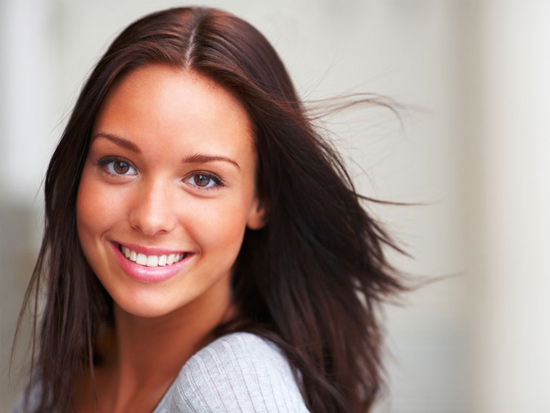 « Dime si mi conducta no te agrada, y enséñame a vivir como quieres que yo viva. 
Salmos 19:24
¡Que Dios te ayude a hacer la diferencia en tu Iglesia y la sociedad!